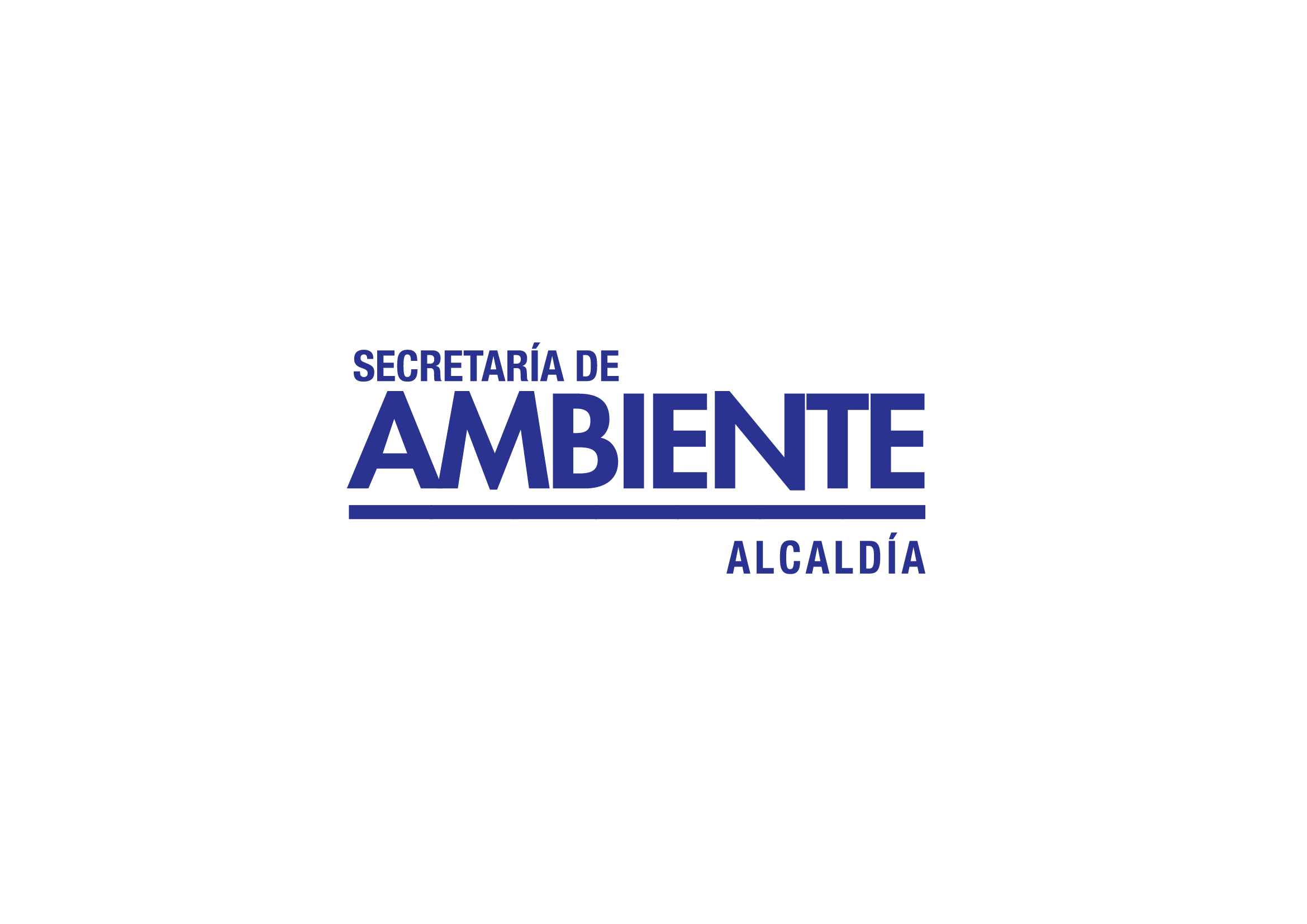 ACUS MOJANDA-CAMBUGÁN
Proceso para la declaratoria de Mojanda-Cambugán como área de conservación y uso sustentable del Distrito Metropolitano de Quito

SA-octubre 2017
ANTECEDENTES
Septiembre 2015: La Secretaría de Ambiente, SA-DMQ  realiza un recorrido al sector de Mojanda Grande a pedido del GAD de Atahualpa con el fin de proteger bosques de la parroquia.

Diciembre 2015: La Mancomunidad Norcentral se suma al pedido del GAD de Atahualpa. La Mancomunidad solicita el apoyo de Vicente Pólit en el desarrollo del proceso
ANTECEDENTES (2)
Marzo a octubre de 2016: La SA en convenio con Ecopar y con el apoyo de la Mancomunidad desarrolla el Informe Técnico de Base ITB para el territorio rural de la Mancomunidad Norcentral

Septiembre 2017: socialización de la propuesta de ACUS Norcentral y revisión de límites
Sustento legal, político, institucional
Diagnóstico participativo
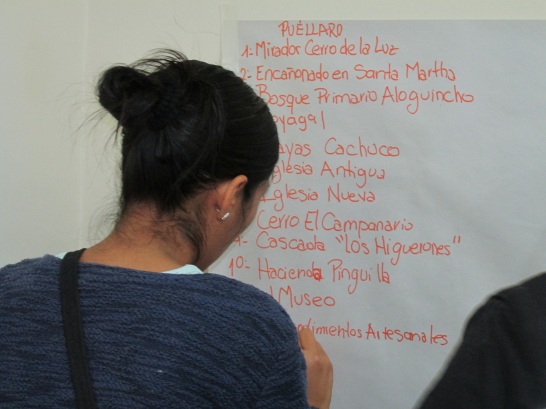 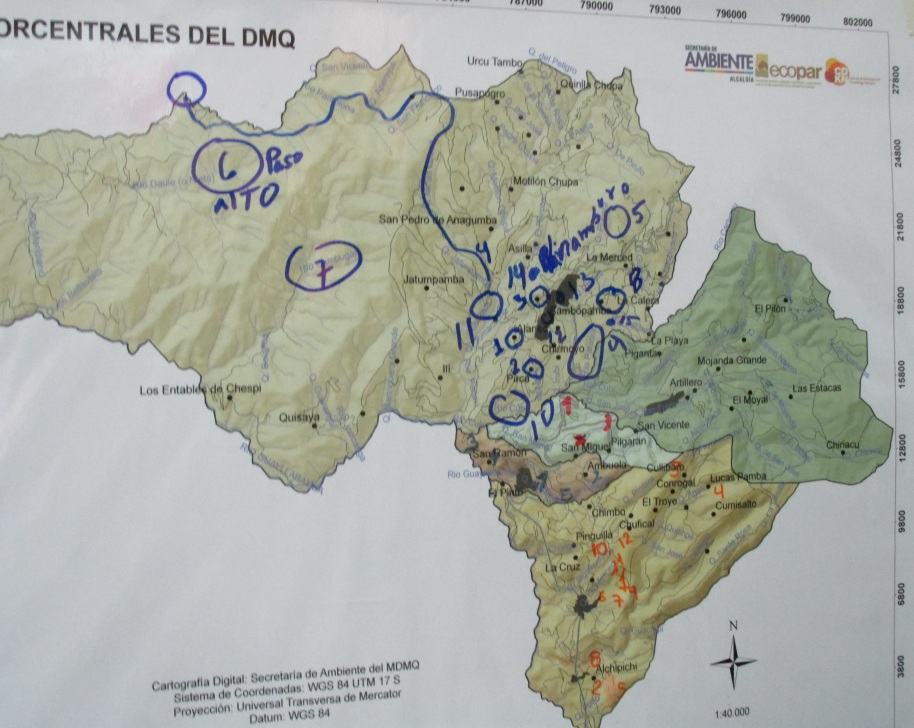 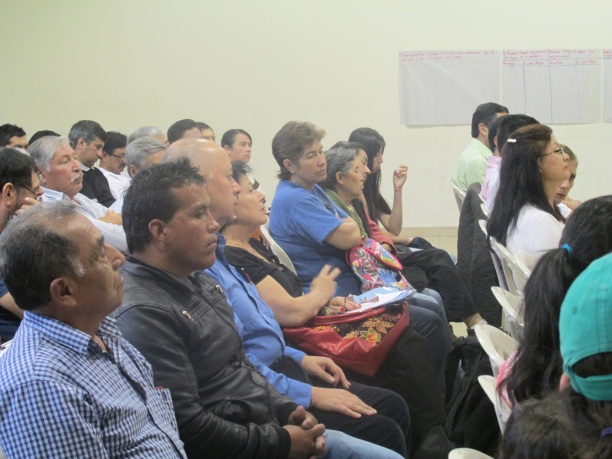 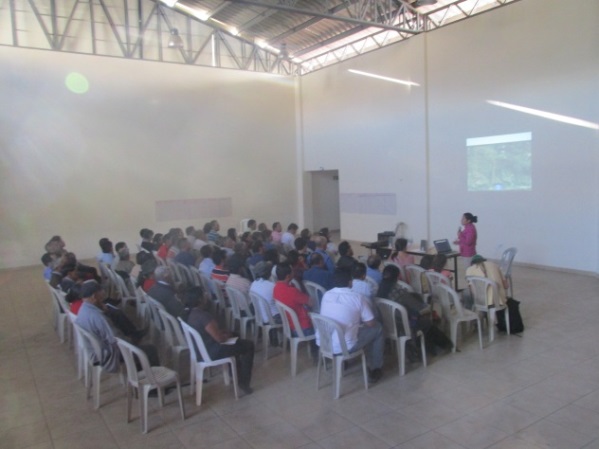 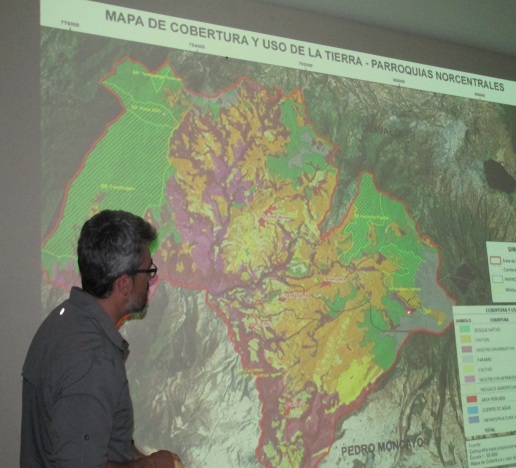 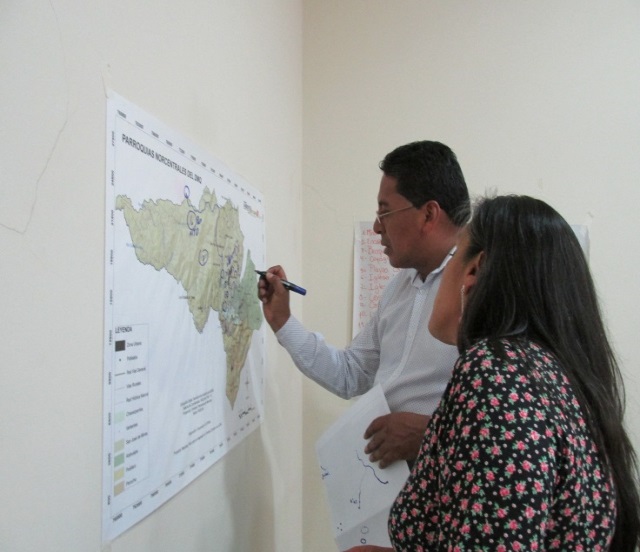 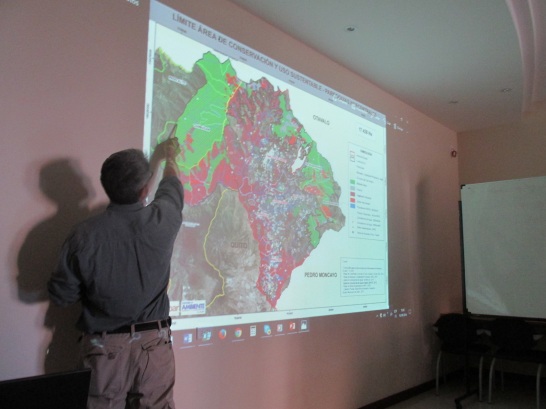 PROCESO DE PARTICIPACIÓN SOCIAL
UBICACIÓN DEL ÁREA DE ESTUDIO
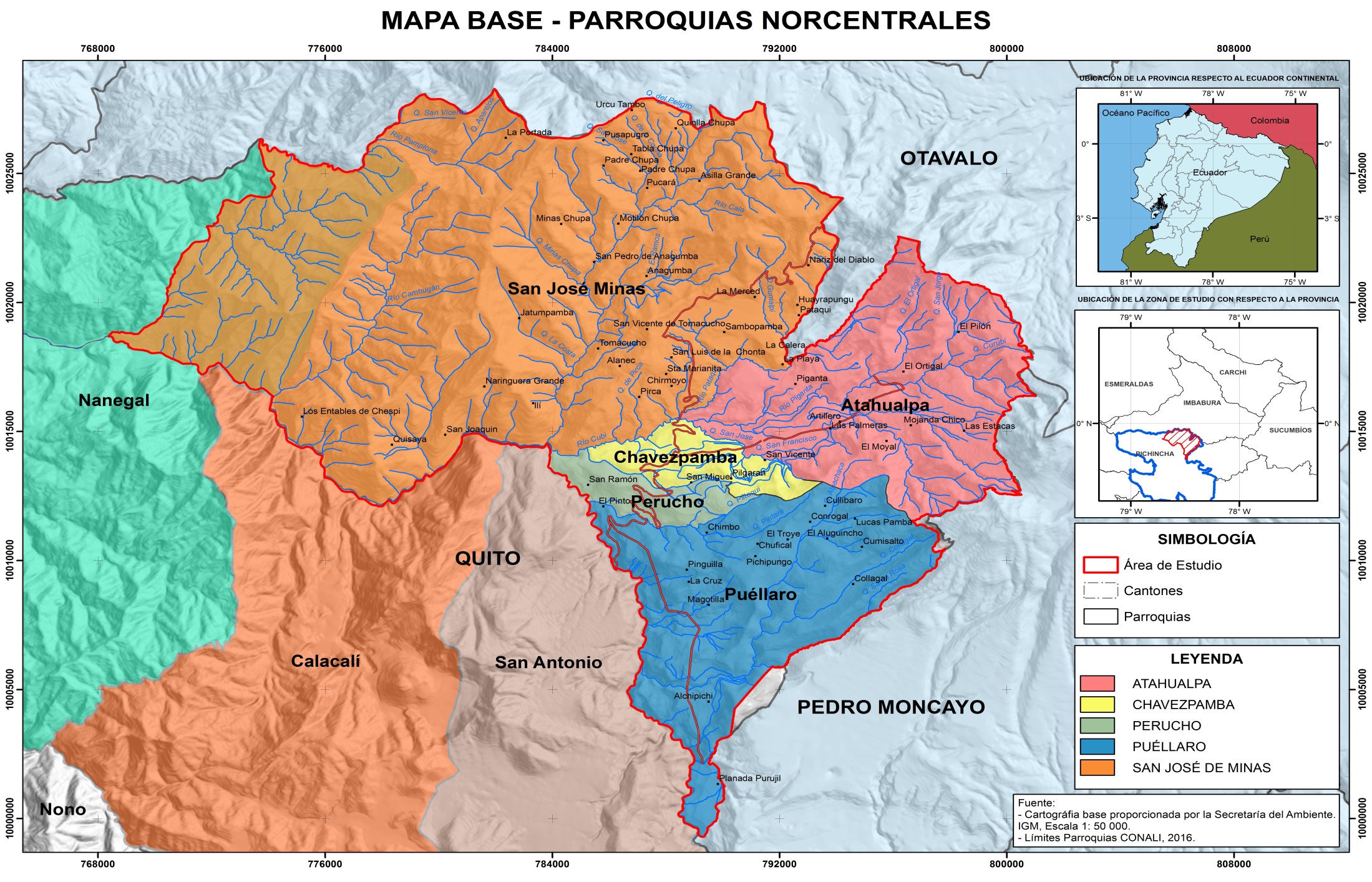 CARACTERIZACIÓN DEL ÁREA DE ESTUDIO
Ubicación: Zona Norcentral del DMQ, entre parroquias de Nanegal, Calacalí, San Antonio de Pichincha y los  cantones Otavalo y  Pedro Moncayo
Parroquias vinculadas: Puéllaro, Perucho, Chavezpamba, Atahualpa y San José de Minas
Superficie del área de estudio: 41.500 hectáreas aproximadamente; superficie de área propuesta 20.000 hectáreas.
POBLACIÓN: 12.300 habitantes
ECOSISTEMAS: 13 ecosistemas (SA, 2013)
CARACTERIZACIÓN DEL ÁREA DE ESTUDIO
El Plan Estratégico del Subsistema de Áreas Protegidas del DMQ (2015) identifica a los bosques de Mojanda como parte de los vacíos de conservación al nivel regional.

PREOCUPACIONES AMBIENTALES MANIFESTADAS POR LOS PARTICIPANTES EN TALLERES: 
Reducción de los bosques nativos,  
Cultivos en el Páramo, 
Cultivos y contaminación del agua en quebradas, 
Pérdida de caudal de las fuentes de agua (para riego, uso doméstico y fuentes termales), 
Disminución de especies maderables, 
Extinción local de especies de orquídeas, 
Deterioro del hábitat del oso de anteojos y de varias especies aves, 
Deterioro del patrimonio arqueológico (Tolas)
ÁREA DE ESTUDIO, ECOSISTEMAS INVOLUCRADOS
SINTESIS DEL ESTADO DE CONSERVACIÓN DE LA FLORA SILVESTRE DE ACUERDO A LOS PLANES DE MANEJO DE LOS BOSQUES PROTECTORES NORCENTRALES
SÍNTESIS DE LAS ESPECIES DE FAUNA SILVESTRE REGISTRADAS SEGÚN LOS PLANES DE MANEJO DE LOS BOSQUES PROTECTORES NORCENTRALES
SITUACIÓN DE LOS RECURSOS HÍDRICOS
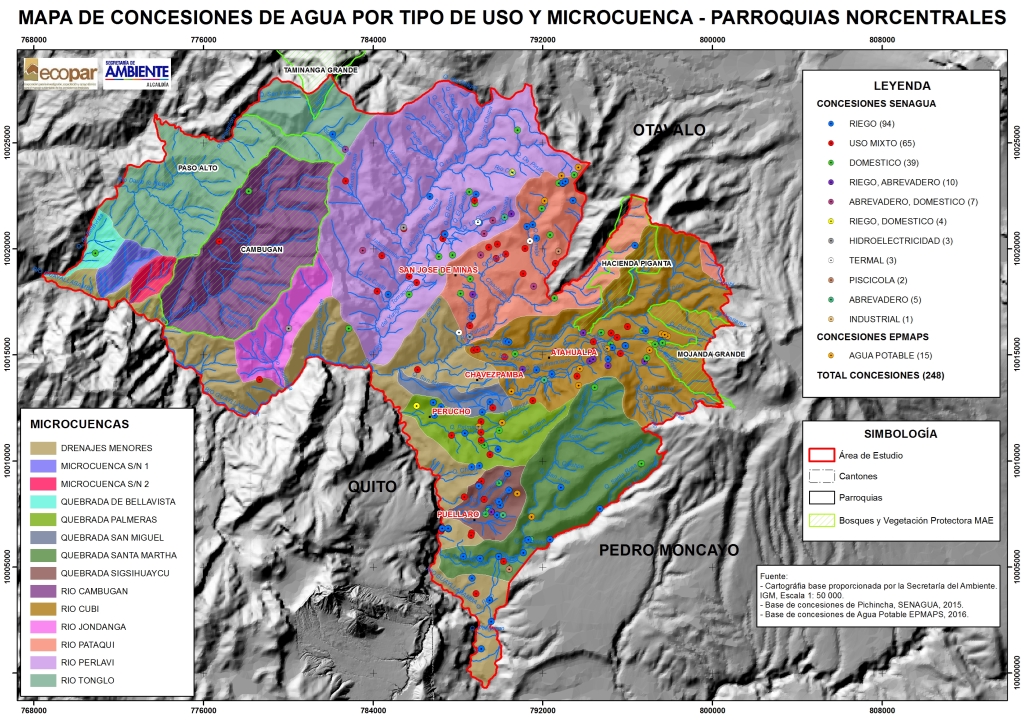 PH2
PH1
PH3
USO DEL AGUA  –CONCESIONES SENAGUA-
RELACIÓN CON OTROS MECANISMOS DE CONSERVACIÓN
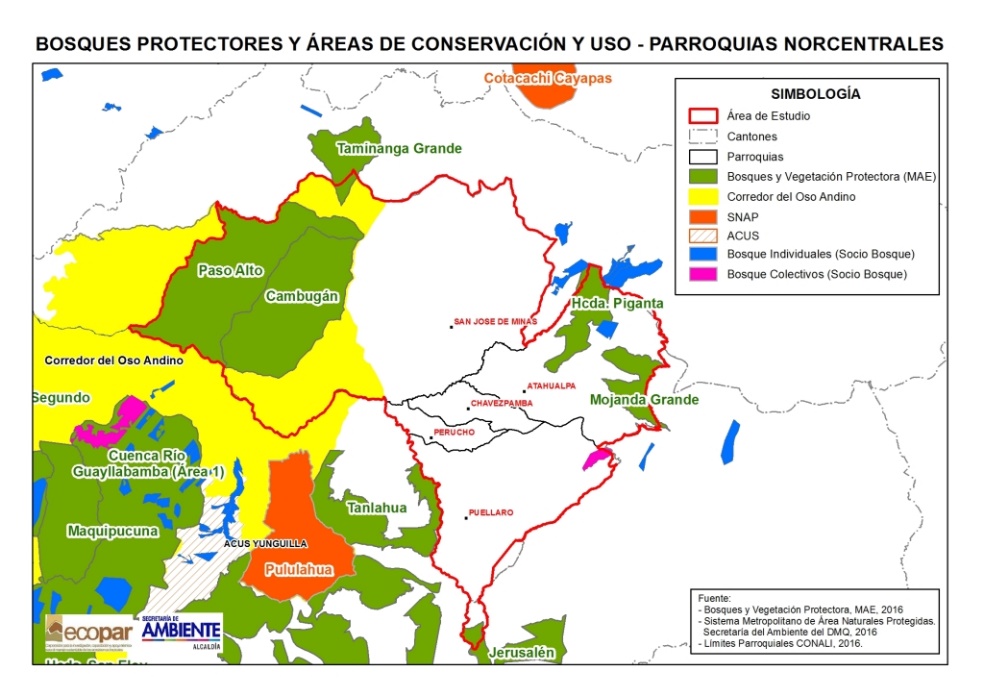 ENFOQUE ECOSISTÉMICO Y CONECTIVIDAD
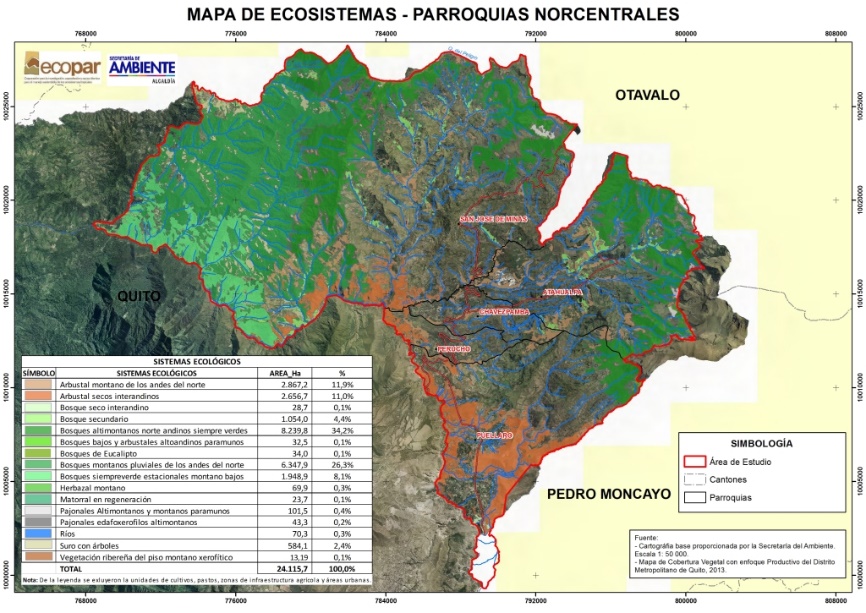 PROPUESTA DE ACUS EN MANCOMUNIDAD DE LAS PARROQUIAS NORCENTRALES
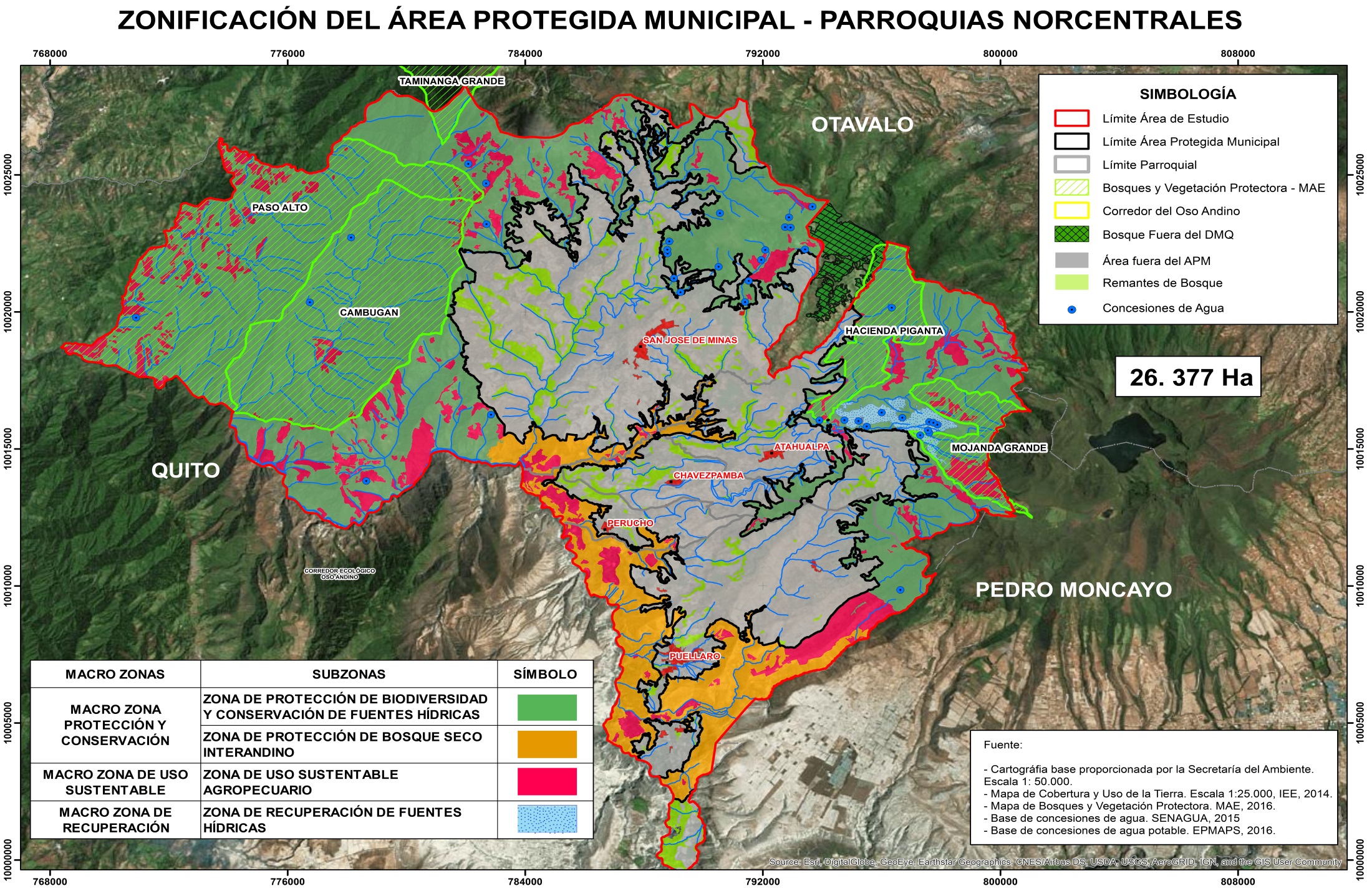 IMPORTANCIA DEL ÁREA
Actores sociales de la zona dispuestos a participar activamente en el Comité de Gestión.

El territorio de la mancomunidad alberga especies amenazadas de flora y fauna silvestres, así como bosques remanentes importantes para asegurar la conectividad ecosistémica regional.

La protección de las fuentes de agua motiva a los pobladores a discutir sobre la posibilidad de proteger los remanentes de bosques y gestionar de mejor manera el páramo
IMPORTANCIA DEL ÁREA
La riqueza natural y la biodiversidad en este territorio potencian actividades productivas sostenibles como: turismo de naturaleza, sistemas pecuarios, forestales y agrícolas alternativos, industria farmacéutica herbolaria y naturista.

Potencial energético con proyectos hidroeléctricos de alcance regional
SIGUIENTES PASOS
La Mancomunidad Norcentral actualiza firmas de respaldo de la comunidad: primera semana de noviembre 2017 
Ajuste de límites del área propuesta
SA presenta el expediente: segunda semana de noviembre 2017
GRACIAS